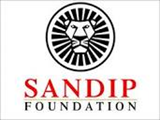 SANDIP FOUNDATION’S
       SANDIP INSTITUTE OF ENGINEERING AND MANAGEMENT
Department of Computer Engineering
A
Seminar Presentation on 
“Seminar Title”
By
Student Name
Guided By: Guide Name
Contents
2
Introduction
Objectives 
Motivation
Literature Review
System Design
Results
Conclusion
References 
Plagiarism Report
Seminar Title
3
Thank You
Seminar Title